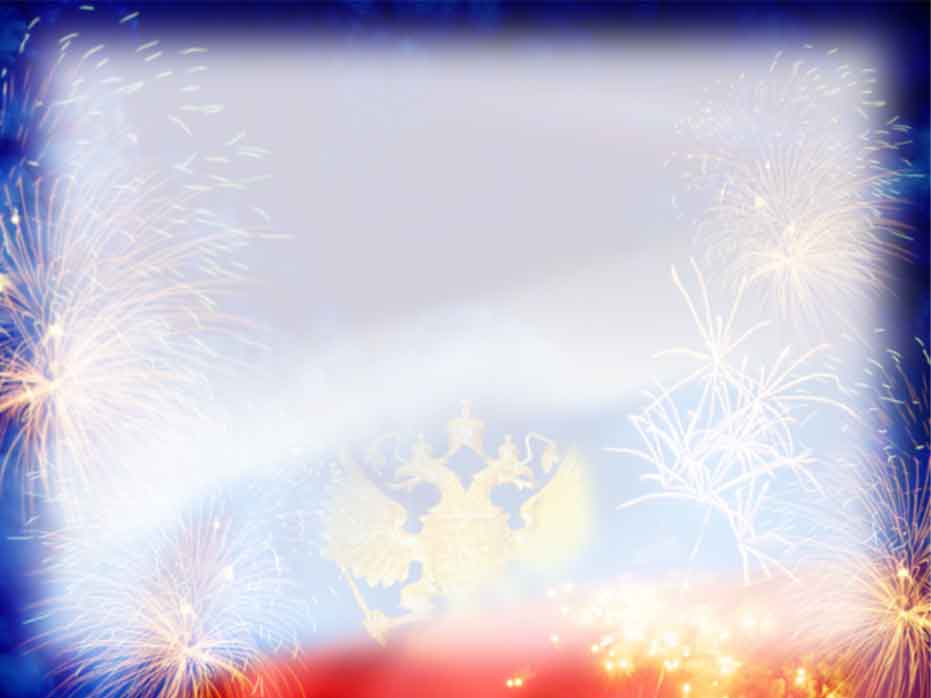 МБДОУ детский сад «Оленёнок»
Дистанционное музыкальное занятие

Старшая группа
(февраль, 2 неделя)
Музыкальный руководитель:
Башкирцева Н.О.
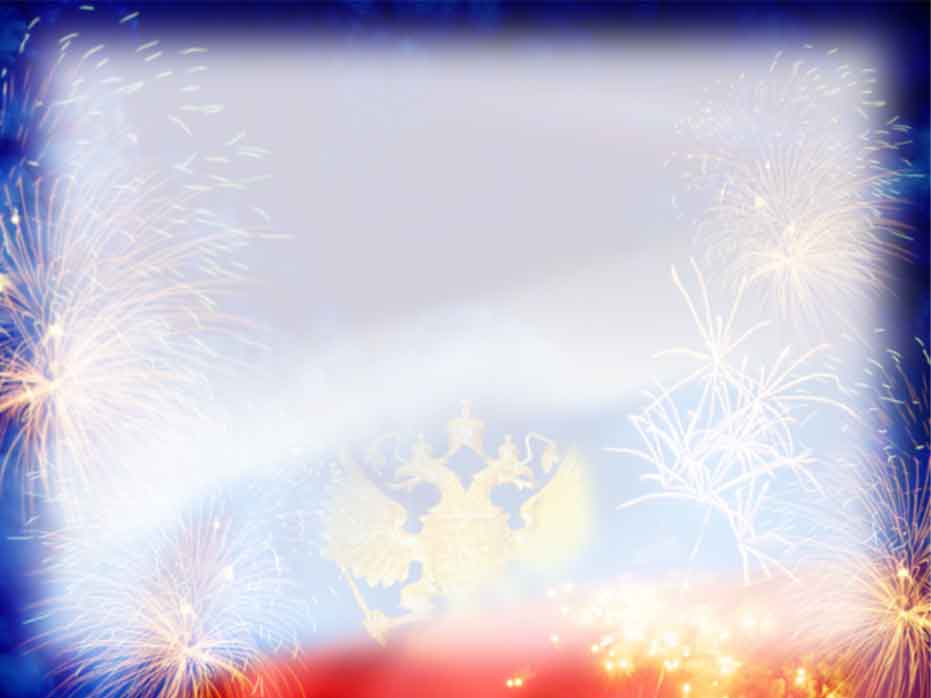 Музыкально - ритмические движения
«Побегаем» муз. К. Вебера
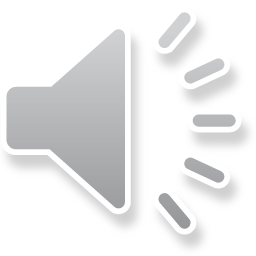 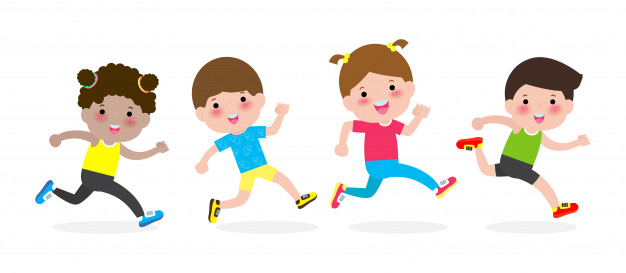 Рекомендации родителям:
Учить детей легко бегать, начинать и заканчивать движение с музыкой. Руки слегка приподняты и разведены в стороны.
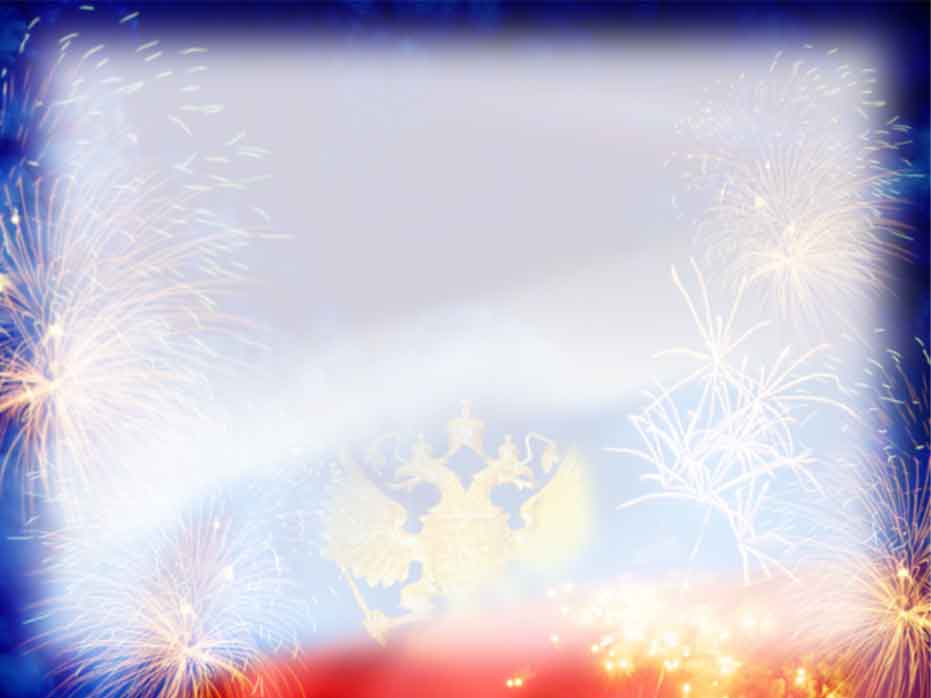 Пальчиковая  игра
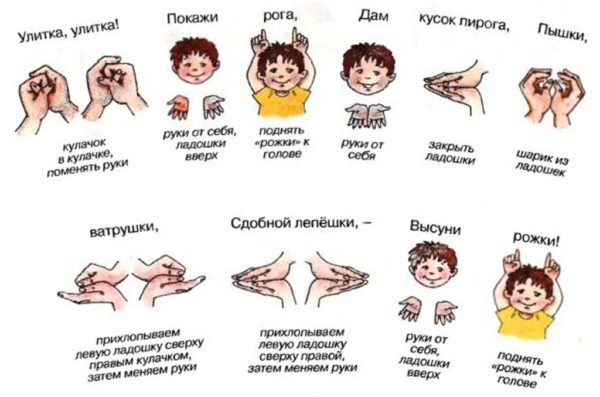 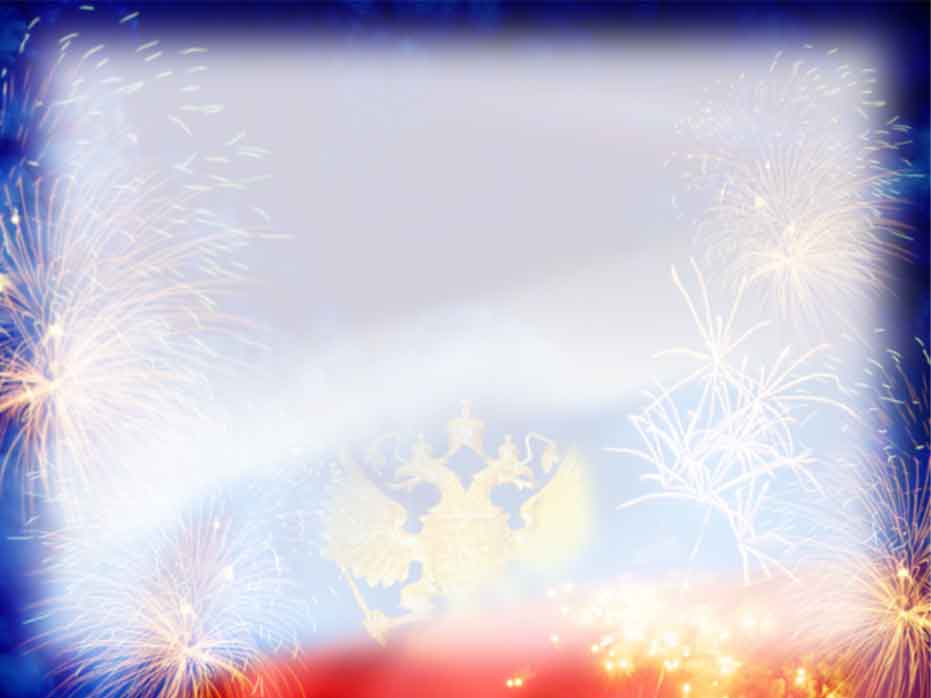 Музицирование
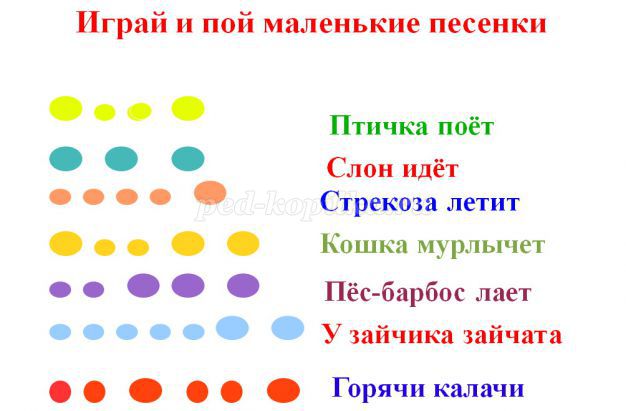 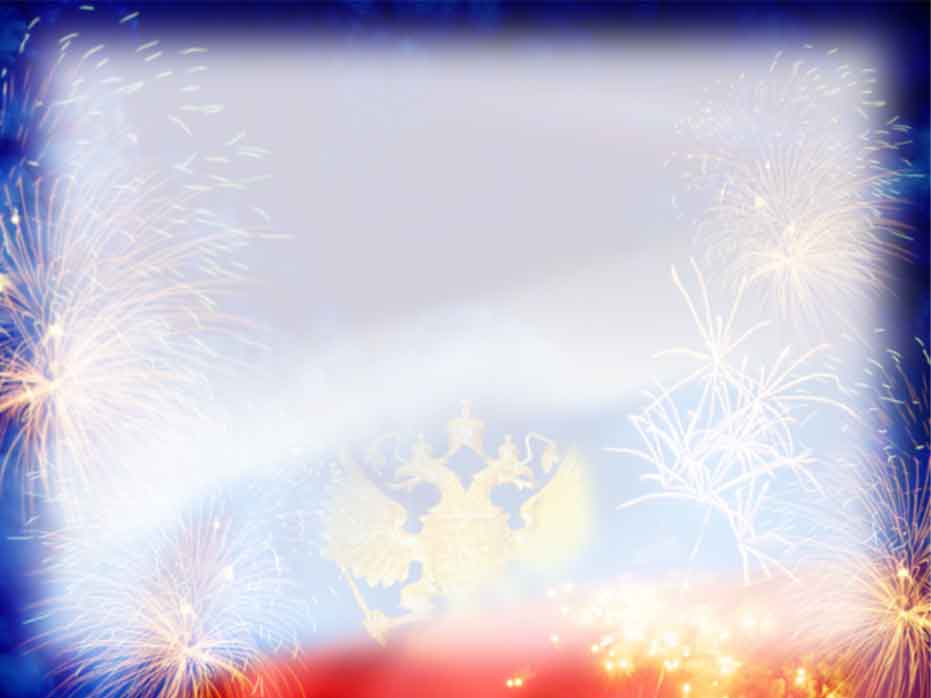 Слушание   музыки
«Утренняя молитва»  П.И. Чайковский
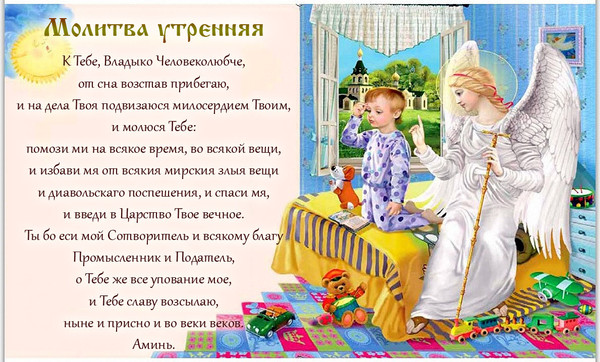 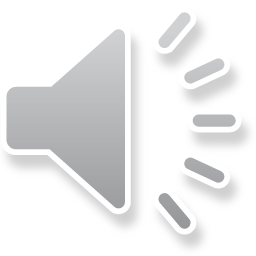 Рекомендации родителям:
Знакомство с пьесой. Сесть, закрыть глаза, можно о чём-то подумать. Прослушать музыку и спросить у ребёнка, какое настроение она вызвала и почему.
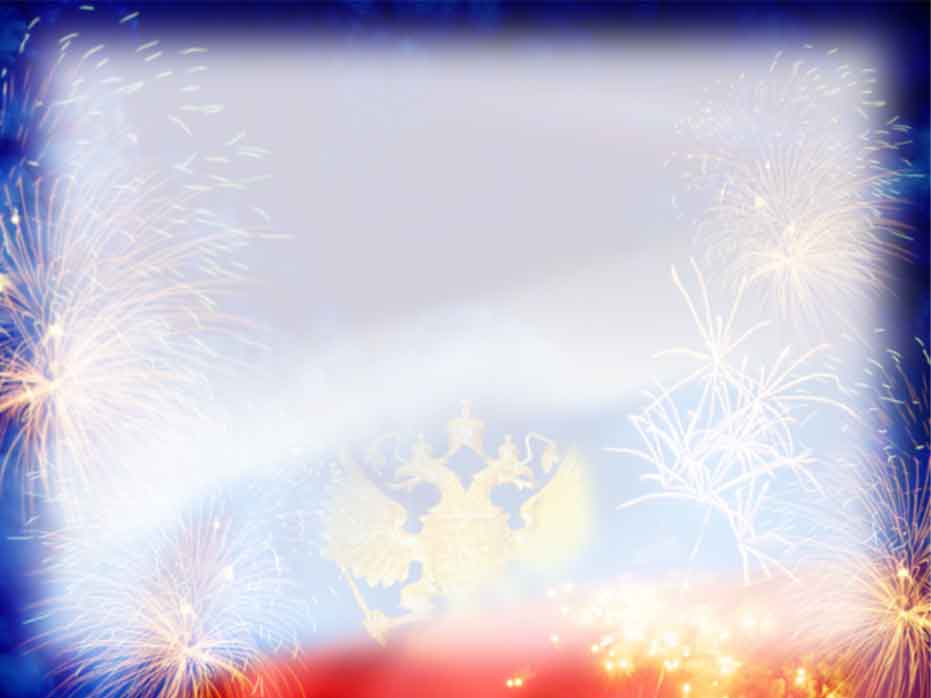 ПЕНИЕ
ПЕСЕНКА ДРУЗЕЙМузыка Веры ГерчикСлова Якова АкимаВсем советуем дружить, ссориться не смейте!Без друзей нам не прожить ни за что на свете.Припев:Ни за что, ни за что, ни за что на свете!Ни за что, ни за что, ни за что на свете!Береги друзей своих, будь за них в ответе.Не давай в обиду их никому на свете!Припев:Никому, никому, никому на свете!Никому, никому, никому на свете!
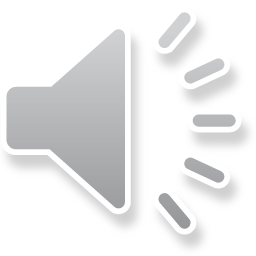 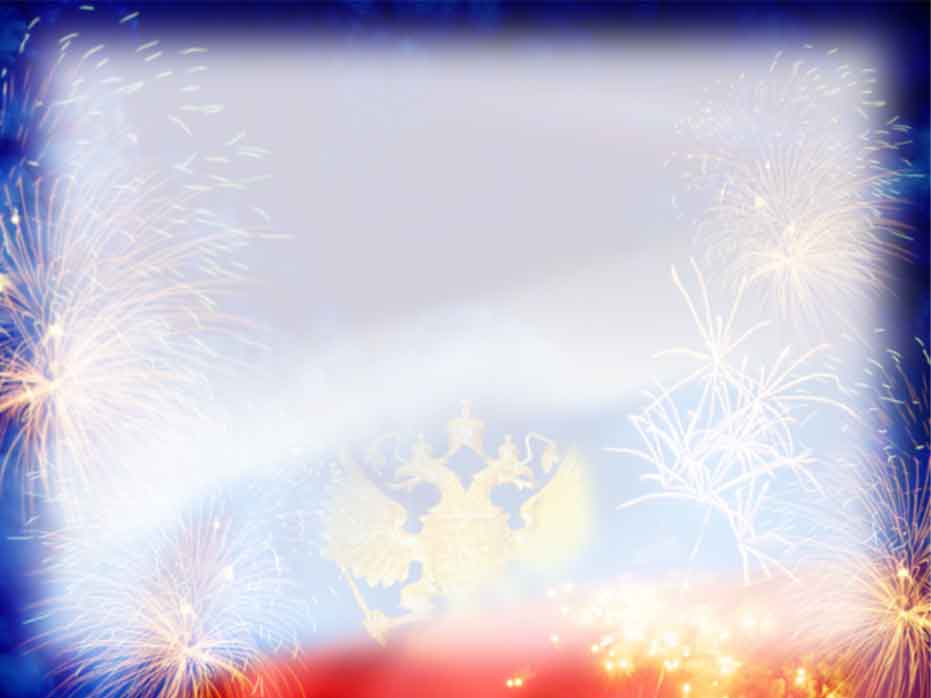 Игра «Чей кружок скорее соберётся»
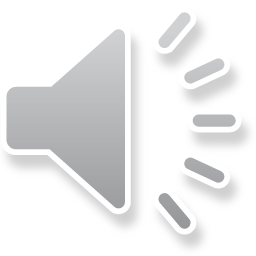 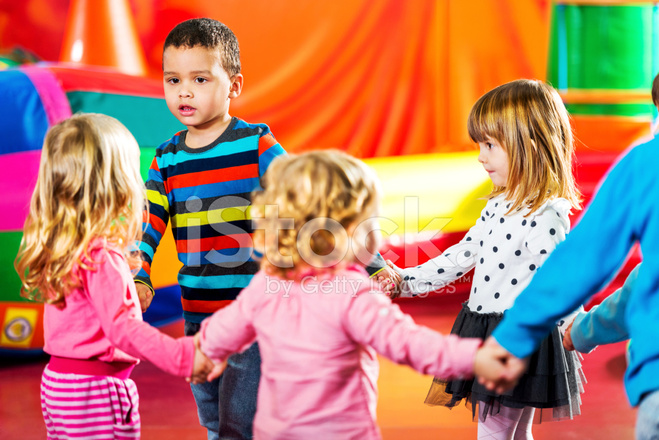 Рекомендации родителям:
Продолжать учить ориентироваться в пространстве, развивать внимание.